WEEK 11
CFF III
Revision
Mám ……………. byt. X ……………. piješ. (malý, málo)
Včera jsem byl ………….X Vypadáš ………………….. (nemocný, nemocně)
Auto jede ………………. X Potřebuju ……………..auto. (rychlé, rychle)
Mám …………….dům. X Obléká se …………….. (moderní, moderně).
Venku je ……………...x Mám ……………..svetr. (krásný, krásně)
ADJ → ADV
Dobrý 	český 	smutný 	unavený 	dlouhý 	teplý 	ruský
Inteligentní 	drahý
Comparison of adjectives
REGULAR
Krásn-ý → krásn-ější (-ejší, -ší, -čí) → nej-krásn-nější
Vesel-ý → vesel-ejší → nej-vesel-ejší
Star-ý → star-ší → nej-star-ší
Mlad-ý → mlad-ší → nej-mlad→ší
Hezk-ý → hez-čí → nej-hez-čí
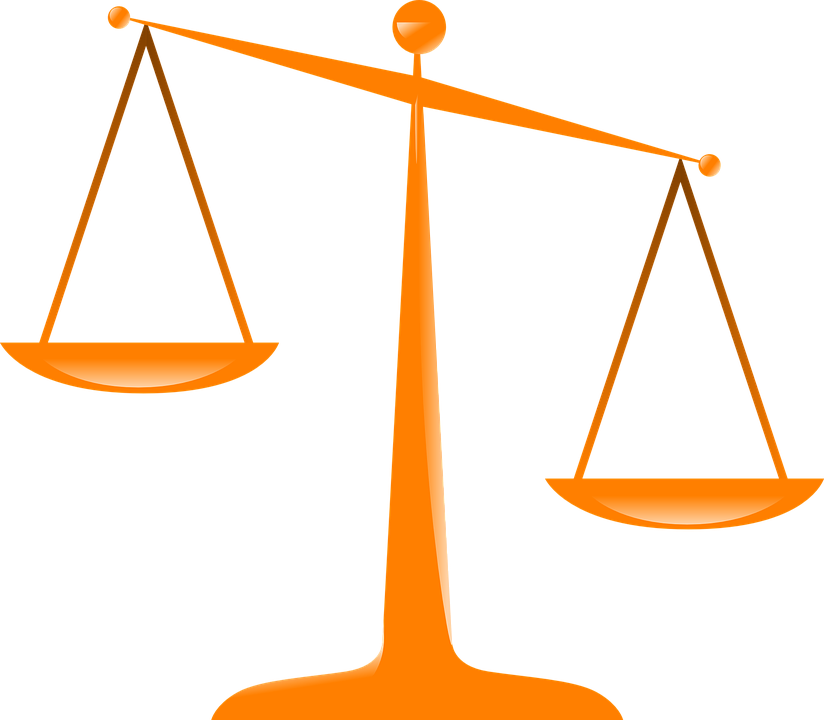 Consonant changes: drahý → dražší, tichý → tišší, chytrý → chytřejší
Comparison of adjectives
b) IRREGULAR
Dobrý → lepší → nejlepší
špatný/zlý → horší → nejhorší
Velký → větší → největší
Malý → menší → nejmenší
Vysoký → vyšší → nejvyšší
Dlouhý → delší → nejdelší
Summary
ADJECTIVE
ý/í

Smutný
Tlustý
lehký
COMPARATIVE
ější/ejší/ší/čí

smutnější
tlustší
lehčí
SUPERLATIVE
Nej + comparative

nejsmutnější
nejtlustší
nejlehčí
NEŽ = than
Jsem mladší než sestra.
Maminka je starší než tatínek.
Ovoce je zdravější než čokoláda. 
Ta bolest je větší než včera.
Teplota je vyšší než ráno.
Jeho stav je horší než před týdnem.
Její prognóza je už lepší.
NEJ
Praha je největší město České republiky.
Moje maminka je nejkrásnější ze všech.
Jsi nejlepší na světě.